Our Data Science Roadmap
1
Lab1
Exploratory data analysis EDA
R/Rstudio+
Big data methods
MapReduce
Lab2
Raw data collected
Lab1, Lab2
Data is  processed
Lab1, Lab2
Data is cleaned
Lab1, Lab2
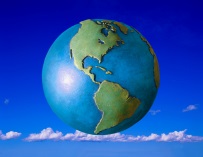 Machine learning algorithms;
Statistical models
Spark ML
Build data products
Lab2
Lab3
Communication
Visualization
Report Findings
Lab2, Lab3
Make decisions
5/7/2019
CSE4/587 B. Ramamurthy
Topics for Final Exam
2
Data-Intensive Text Processing with MapReduce
   by Jimmy Lin and Chris Dyer
Ch. 2, 3 upto p.57
Ch. 5
Text processing, MR, and graph processing including shortest path and page rank
Lab 2 MR usage details
Naïve Bayes and Bayesian Classification (Class notes)
Apache Spark 
RDD paper by Zaharia et al
Motivation for Spark
Spark APIs
5/7/2019
CSE4/587 B. Ramamurthy
Topics for Final Exam
3
Data-Intensive Text Processing with MapReduce
   by Jimmy Lin and Chris Dyer
Ch. 2, 3 upto p.57
Ch. 5
Text processing, MR, and graph processing including shortest path and page rank
Lab 2 MR usage details
Naïve Bayes and Bayesian Classification (Class notes)
Apache Spark 
RDD paper by Zaharia et al
Motivation for Spark
Spark APIs
Lab3 details: Data pipeline you designed for lab3
5/7/2019
CSE4/587 B. Ramamurthy
Confusion Matrix
4
Evaluating and comparing performance of prediction classifiers.
Confusion matrix: Only binary confusion matrix
In the next slide I have shown an easy way to remember the various metrics
The slide after than shows a sample computation.
Lets explore
5/7/2019
CSE4/587 B. Ramamurthy
Prevalence = 70/200 = 35%
Final exam format
5 questions (15-20 points each)
Closed book and closed notes
Classification 1: Naïve Bayes
     Classification 2 : Logistic regression
Spark given code—interpret, Spark concepts: RDD, lazy evaluation, etc. Short answer
MapReduce synthesis: 
Lab2 details
Graph algorithms problem solve: write pseudo code
MaReduce analysis: pagerank, shortest path: simulate
Evaluate performance of classification:  (binary) confusion matrix